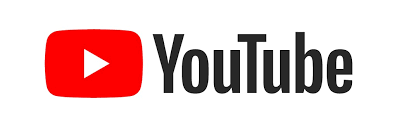 イーコンプライアンスのYouTube配信
第44回PIC/Sデータインテグリティガイダンス発効その1
2022年1月7日
イーコンプライアンス
http://eCompliance.co.jp
PIC/Sデータインテグリティガイダンス発効
2021年7月1日付で「GOOD PRACTICES FOR DATA MANAGEMENT AND INTEGRITY IN REGULATED GMP/GDP ENVIRONMENTS」（GMP/GDP規制下におけるデータマネジメントとインテグリティに関する実践規範）が発効された。
全体で63頁にも及ぶ大作である。
これまで、FDAをはじめ、MHRAやWHOなどもデータインテグリティに関するガイダンスを発行しているが、内容を見ているとそれらの集大成といったものと言える。
網羅的で非常に要点がまとまっている。
PIC/Sデータインテグリティガイダンス発効
ここで注意しなければならないことは、PIC/Sは規制当局（査察官）の集まりであるということである。
したがって、本ガイダンスは査察官がGMP/GDP査察実施時にデータインテグリティ査察を実施する際の留意事項が記載されている。
製薬企業においては、査察対応のためのガイダンスとなるかも知れない。
また当然のことながら、PIC/SであるがゆえにGLPやGCPには言及していない。
PIC/Sデータインテグリティガイダンスの特徴
本ガイダンスの目的は、GMP/GDP規制下における良好なデータマネジメントに対する査察官のガイダンスを提供することである。
またリスクベースドアプローチによる査察を意図している。
さらに査察官にクリティカルシンキングを使用して査察することを要求している。
PIC/Sデータインテグリティガイダンスの特徴
Good Data Managementは、GMPにおける医薬品品質システム（PQS）のすべての要素に適用されることが明記されている。（GDPでは品質システム）
またデータインテグリティの原則は、電子記録と紙記録の両方に等しく適用されることも明記されている。
当然のことながらハイブリッドシステム（電子記録＋手書き署名）にも適用される。
データインテグリティの定義は「データが完全で、一貫性があり、正確で、信頼でき、データのライフサイクル全体にわたってデータの特性が維持される度合い」であるとしている。
PIC/Sデータインテグリティガイダンスの特徴
データマネジメントおよびインテグリティに関する実践規範に対する責任は、査察を受ける製薬企業側にあること
また、潜在的な脆弱性についてデータマネジメントシステムを評価し、データインテグリティを維持するための優れたデータガバナンスプラクティスを設計および実装するための措置を講じる責任が製薬企業にあること
が明記されている。
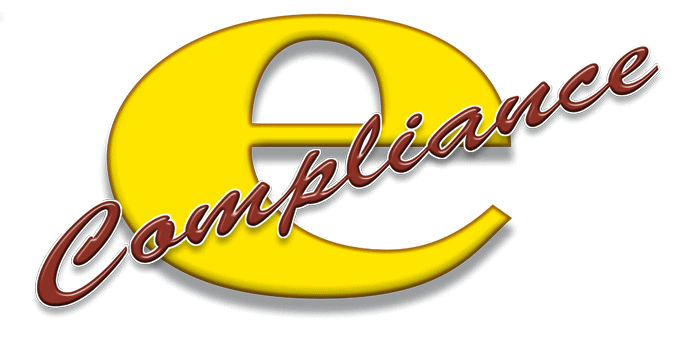 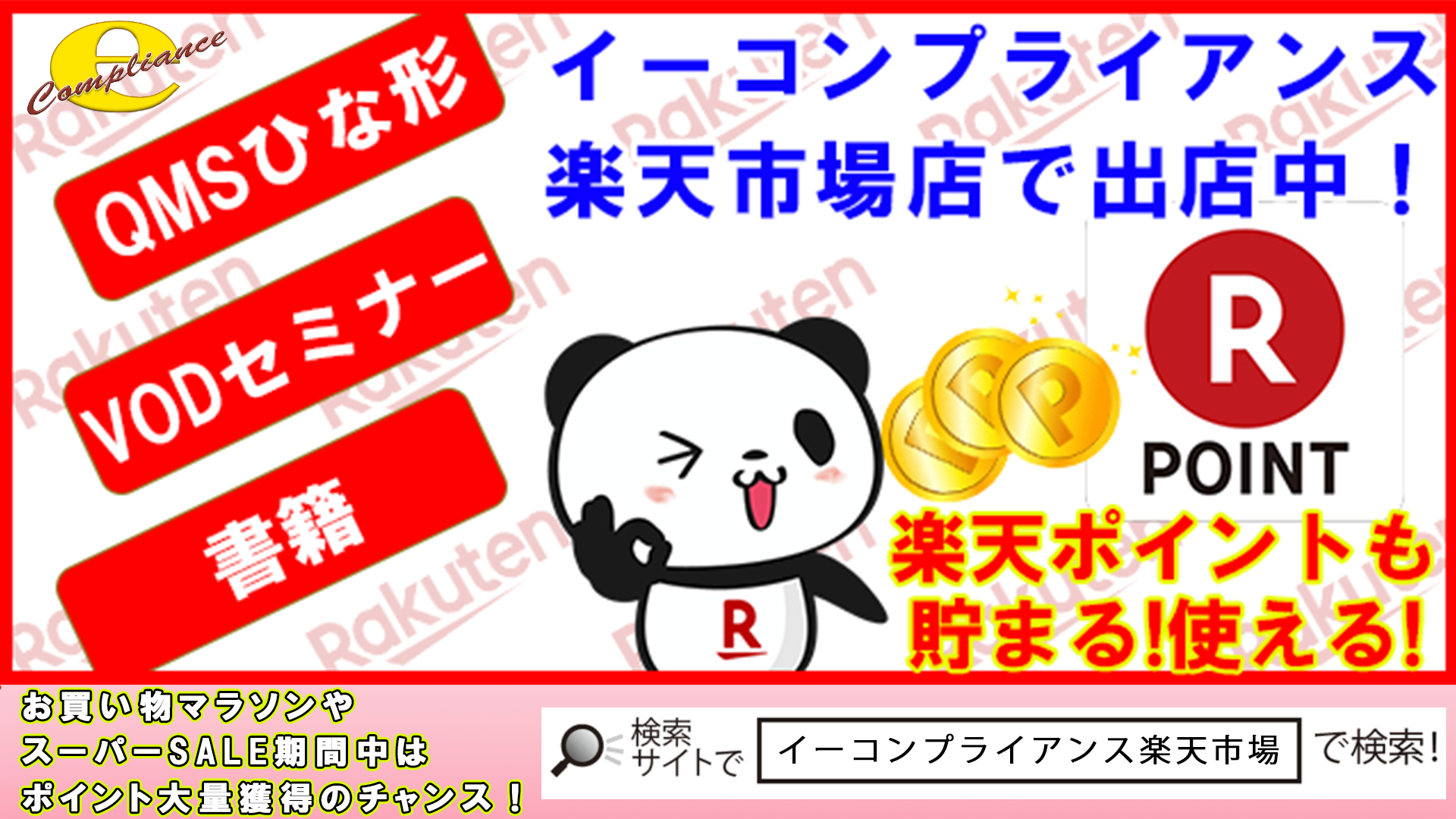 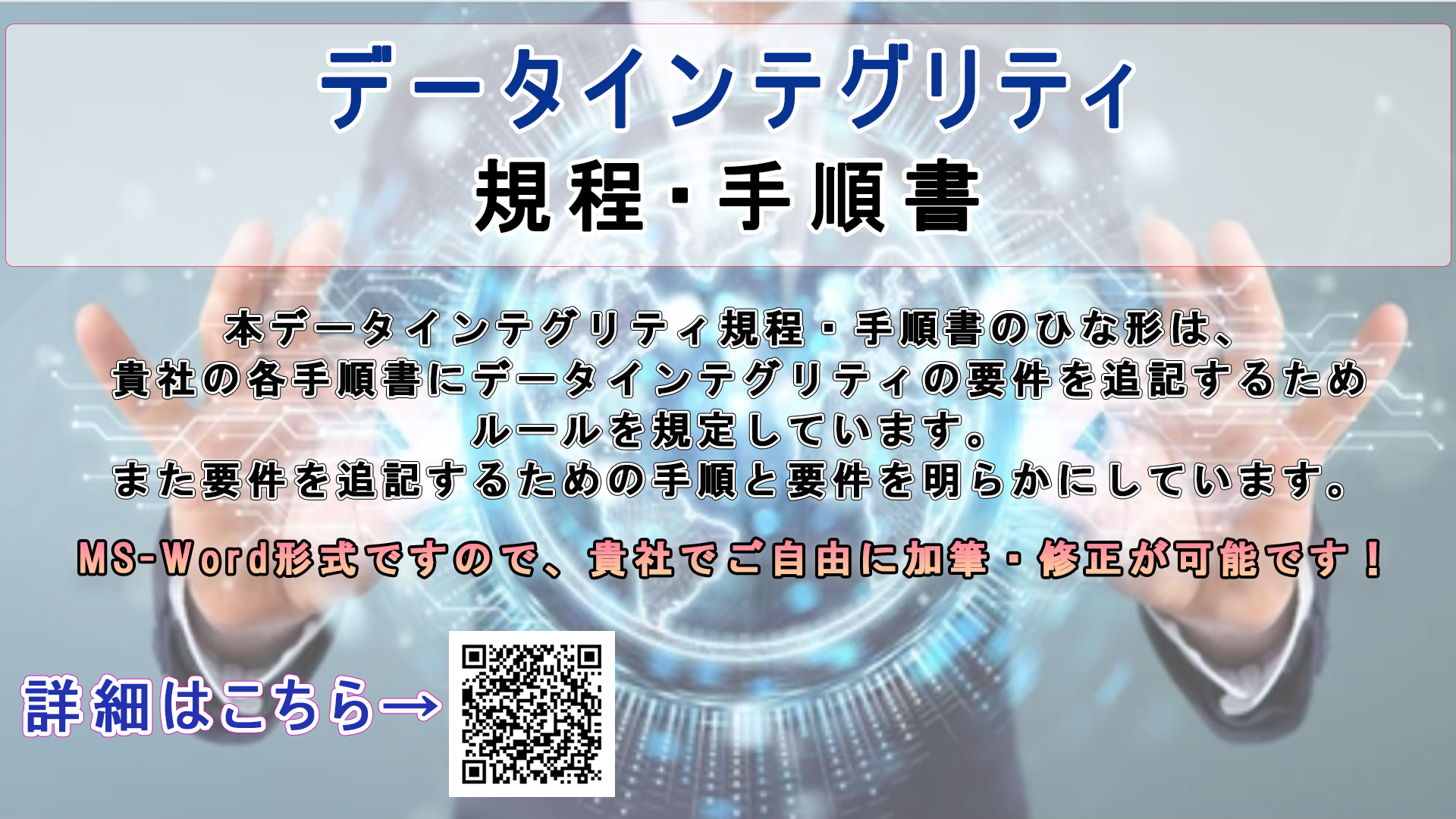 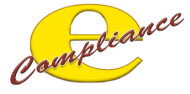 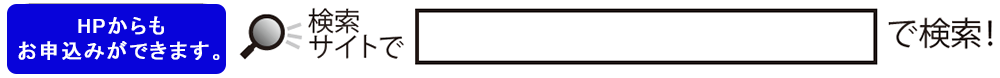 イーコンプライアンス
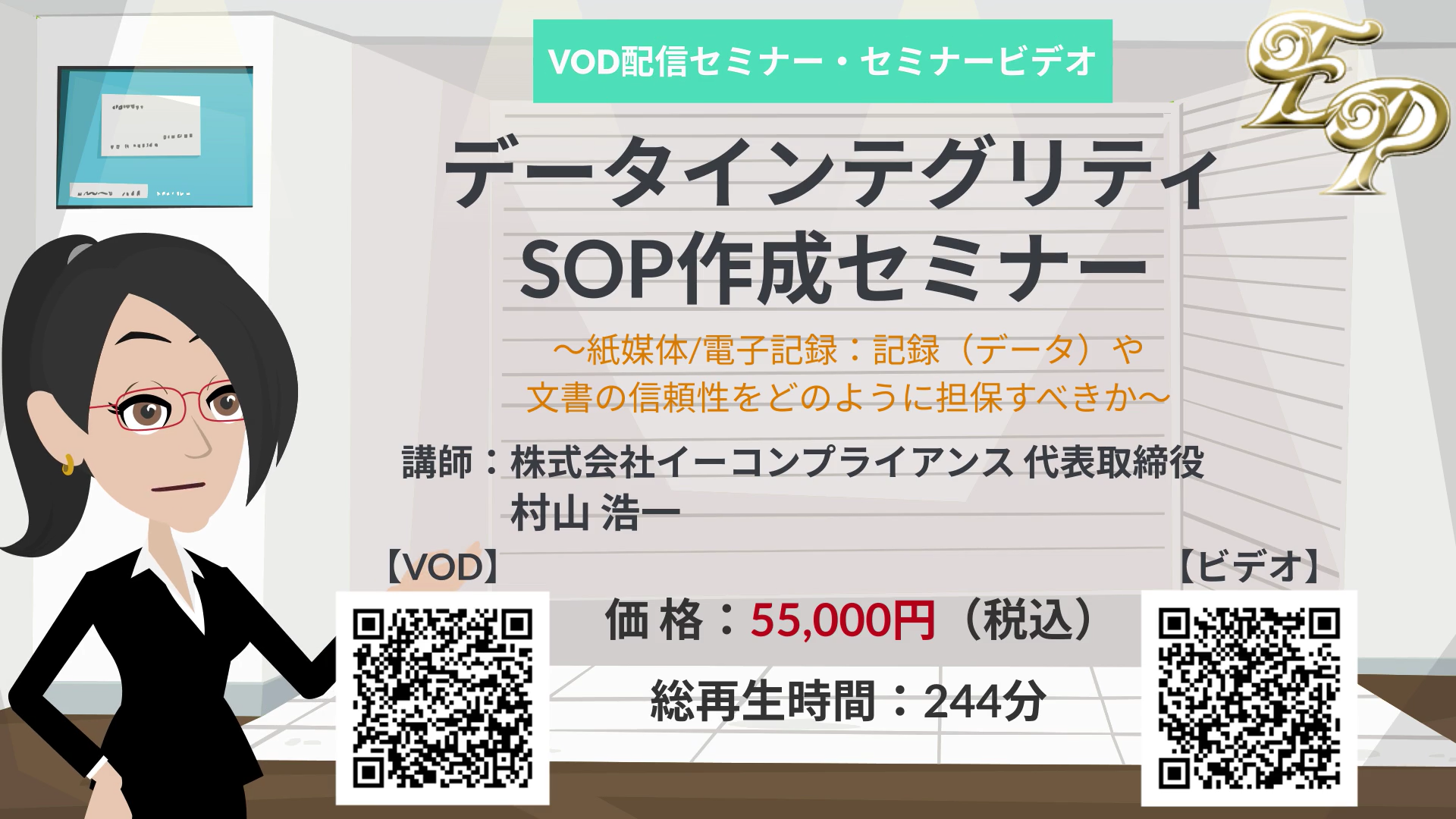 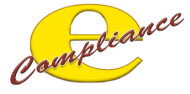 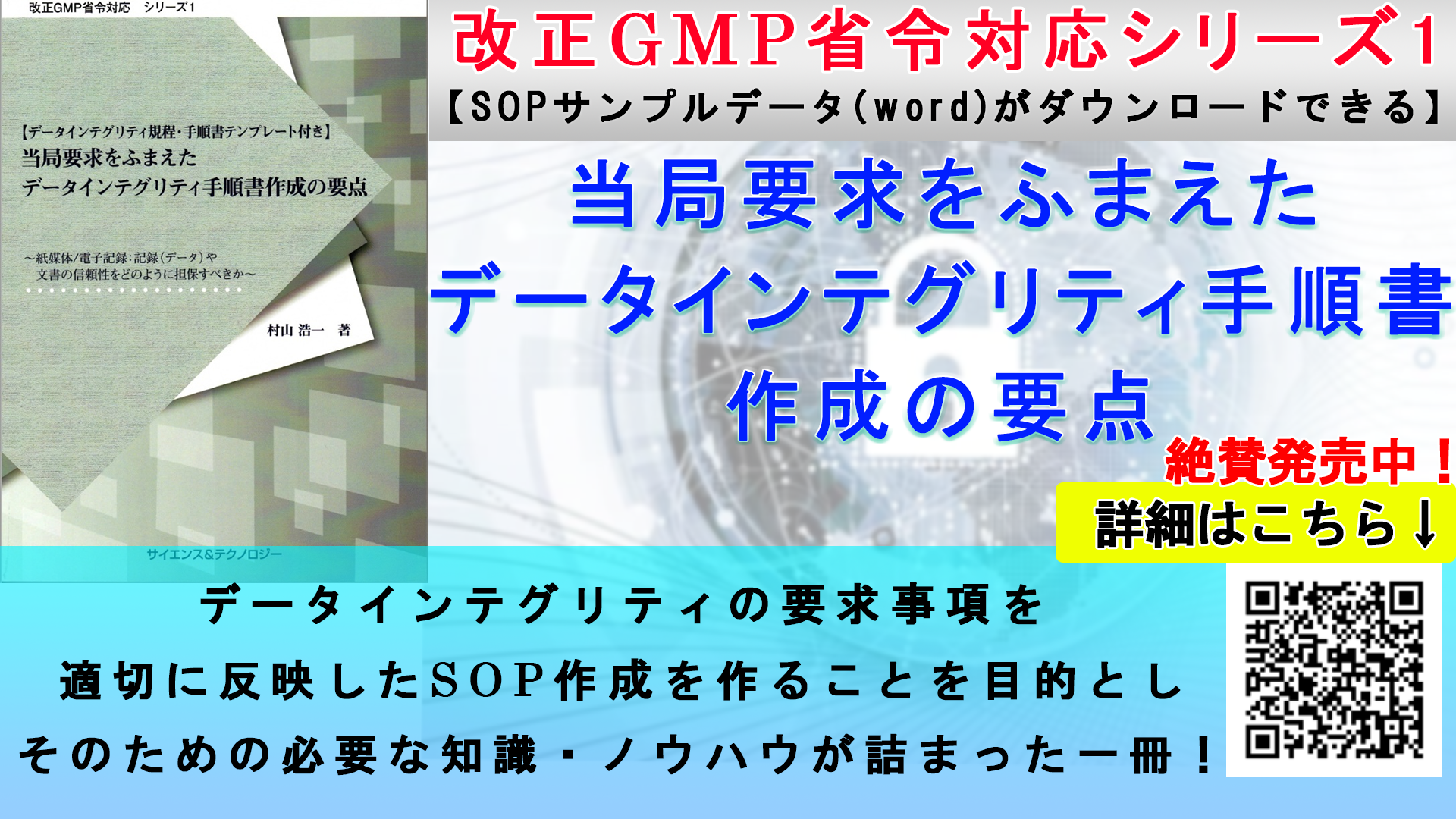 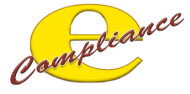 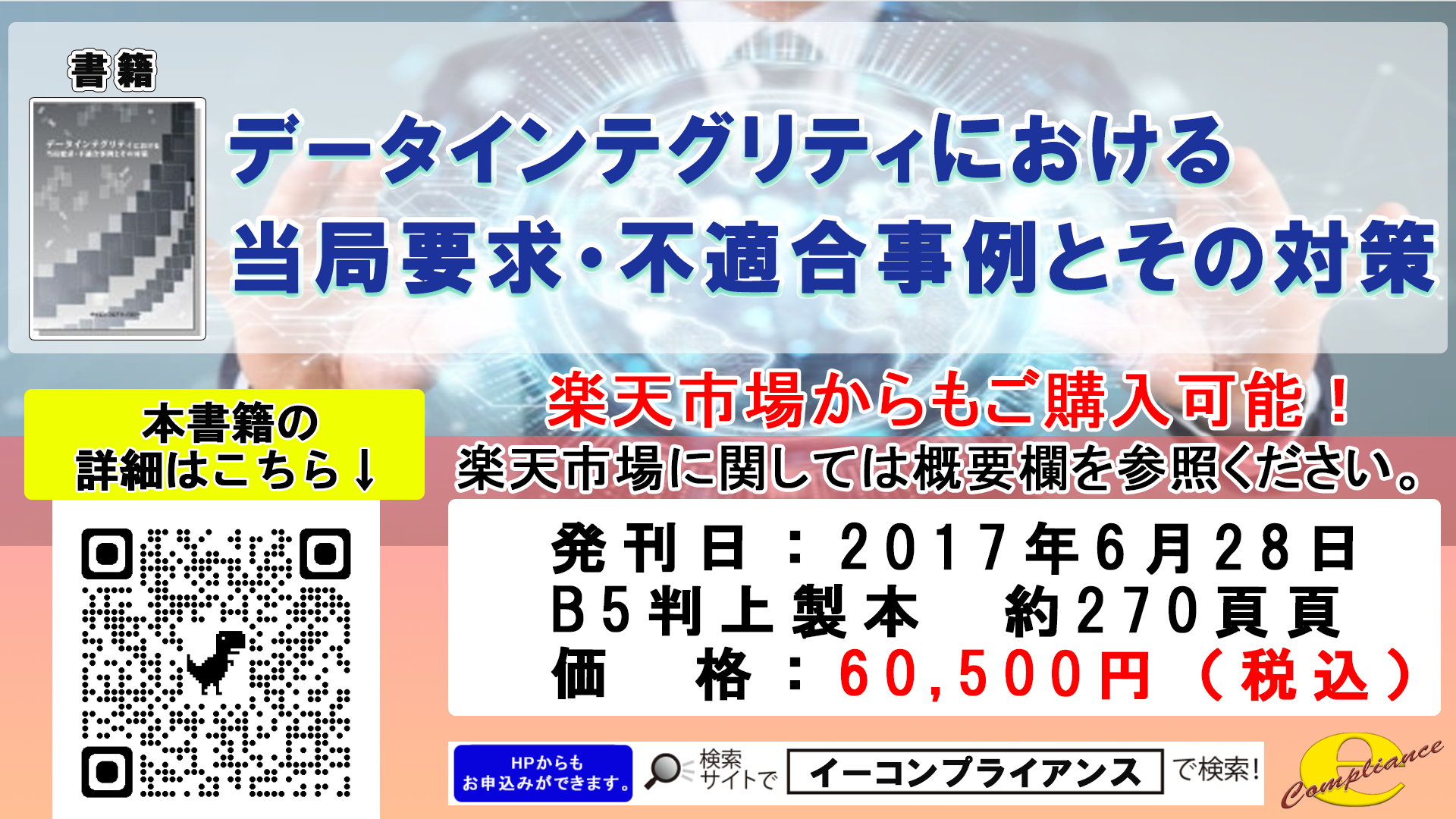 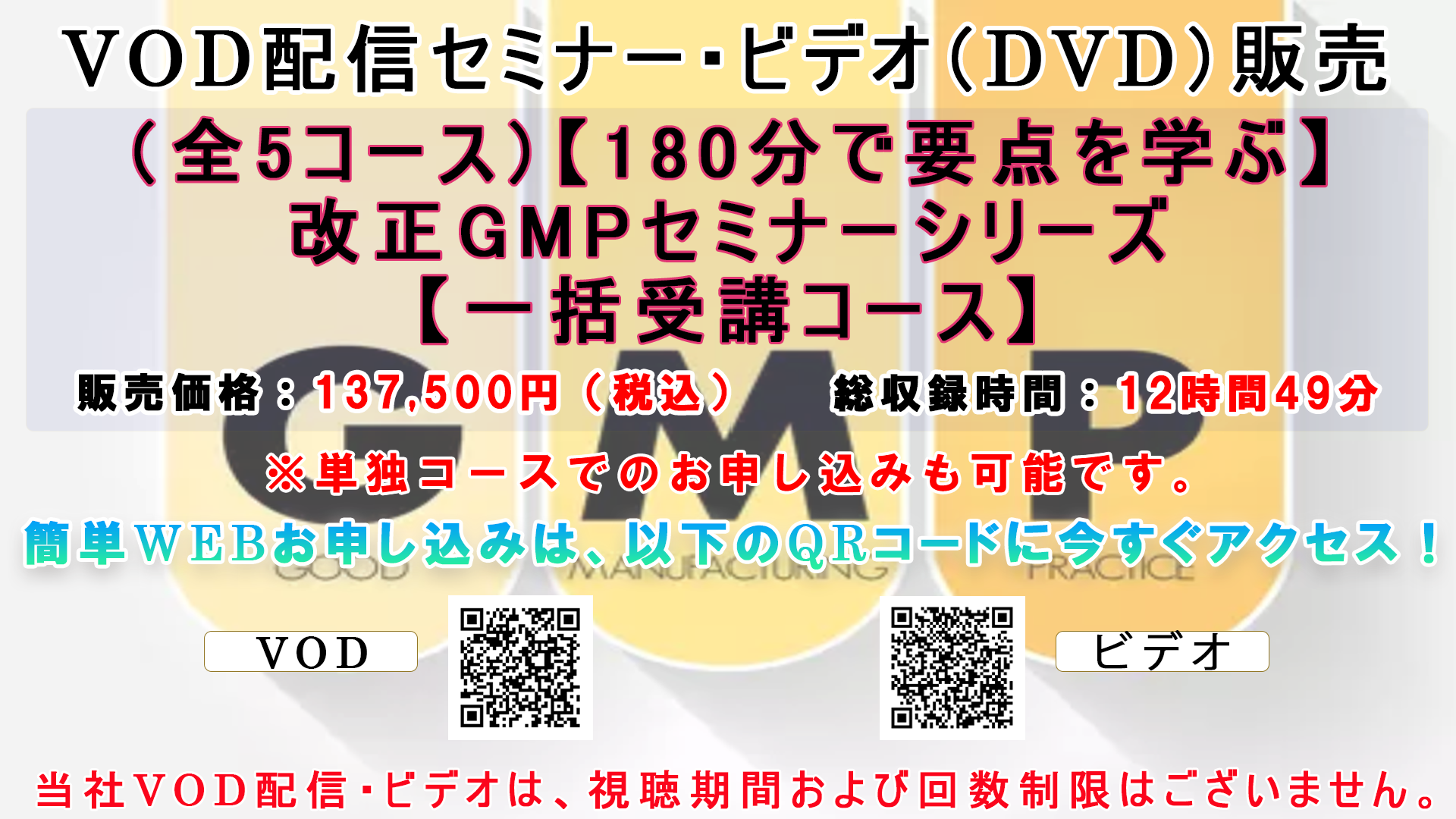 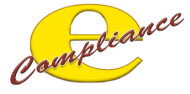 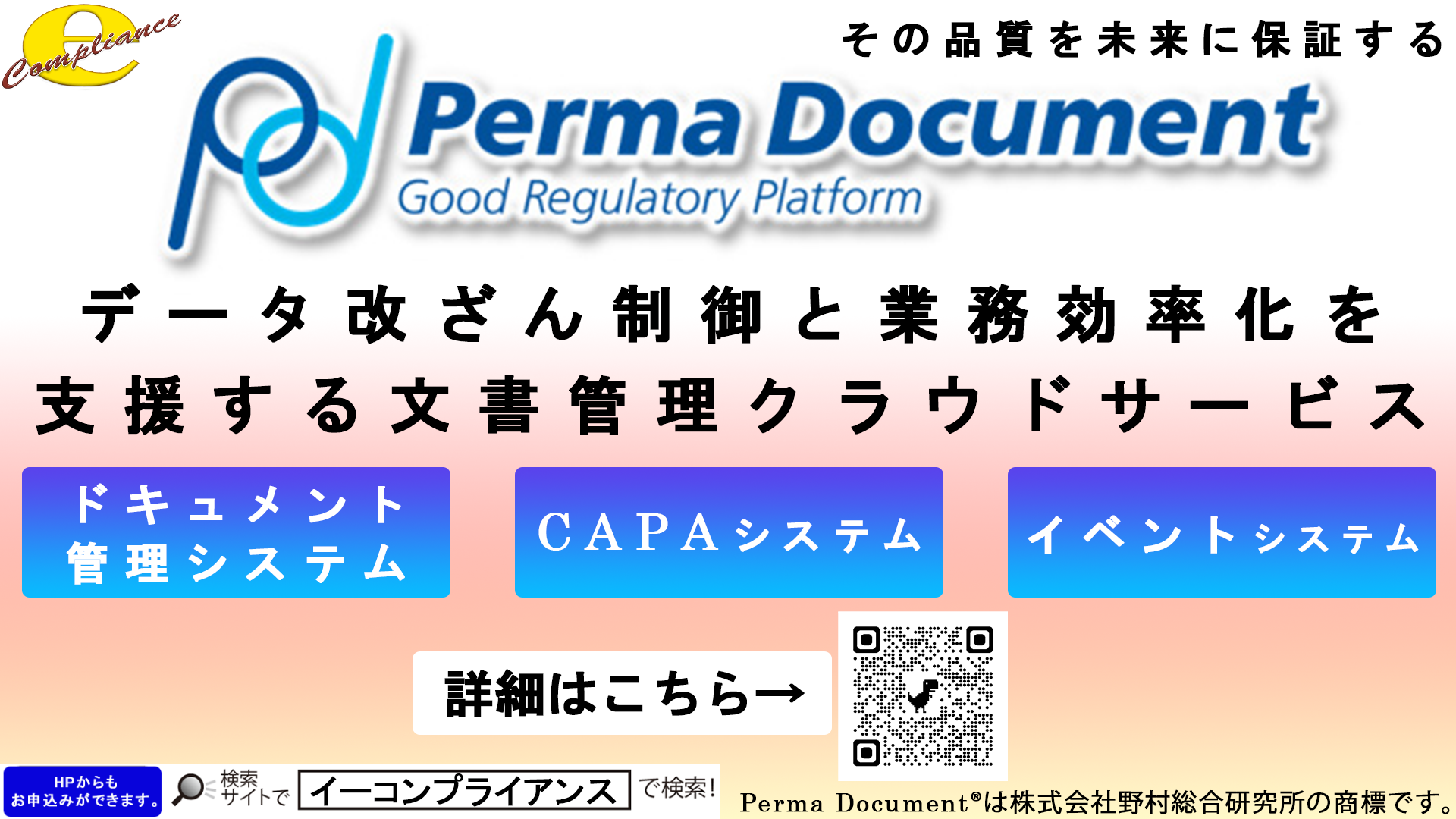 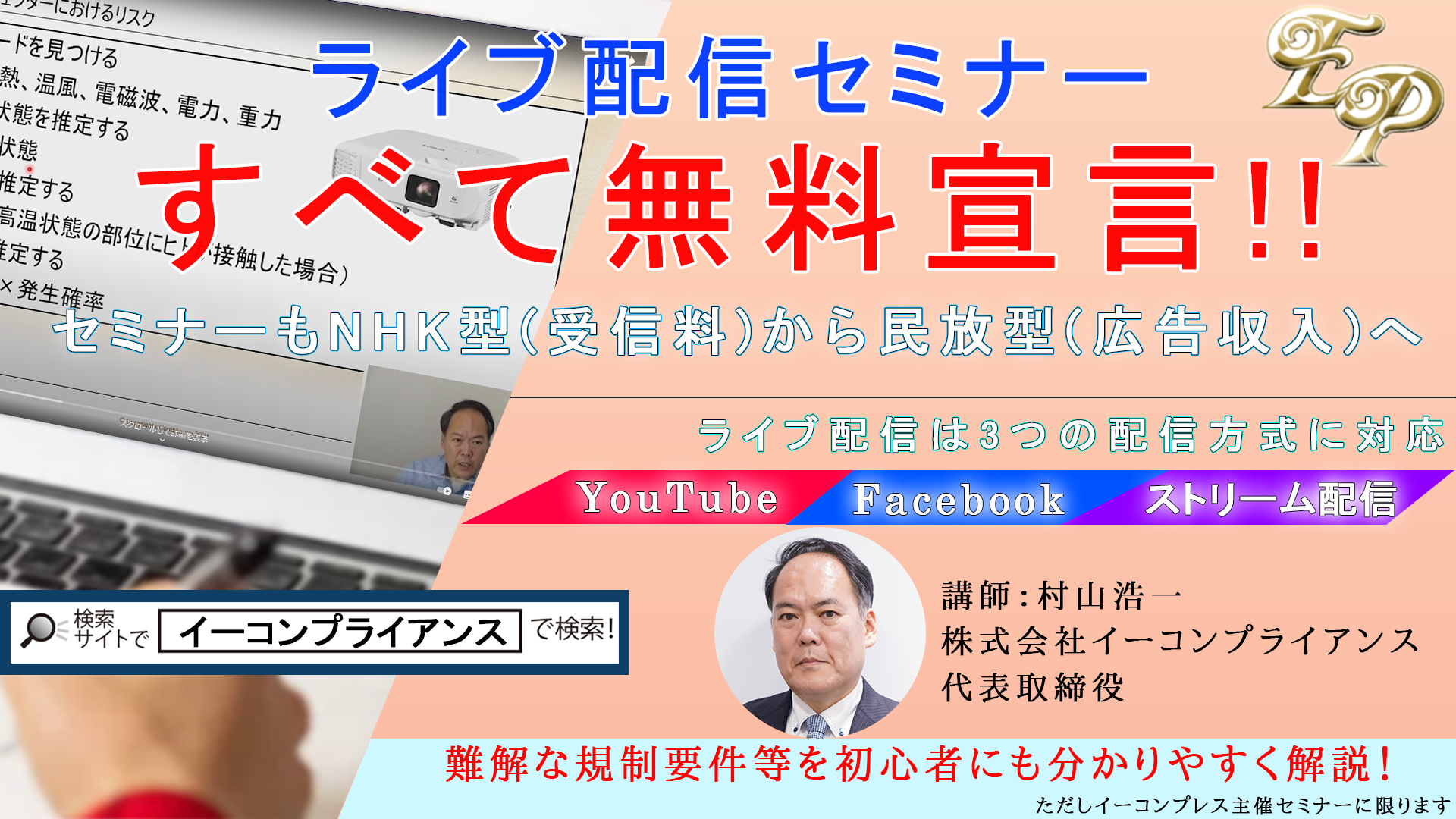 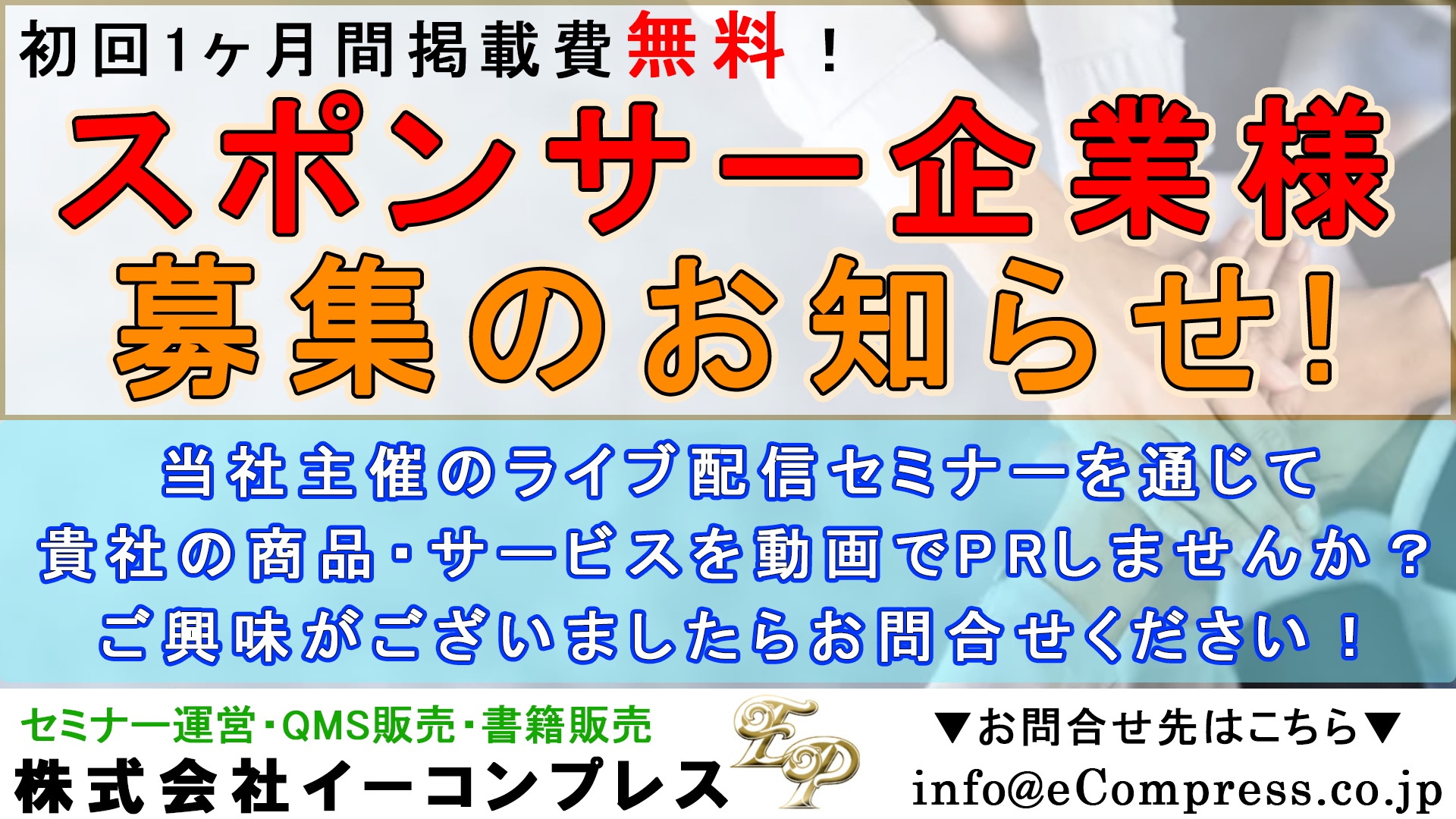 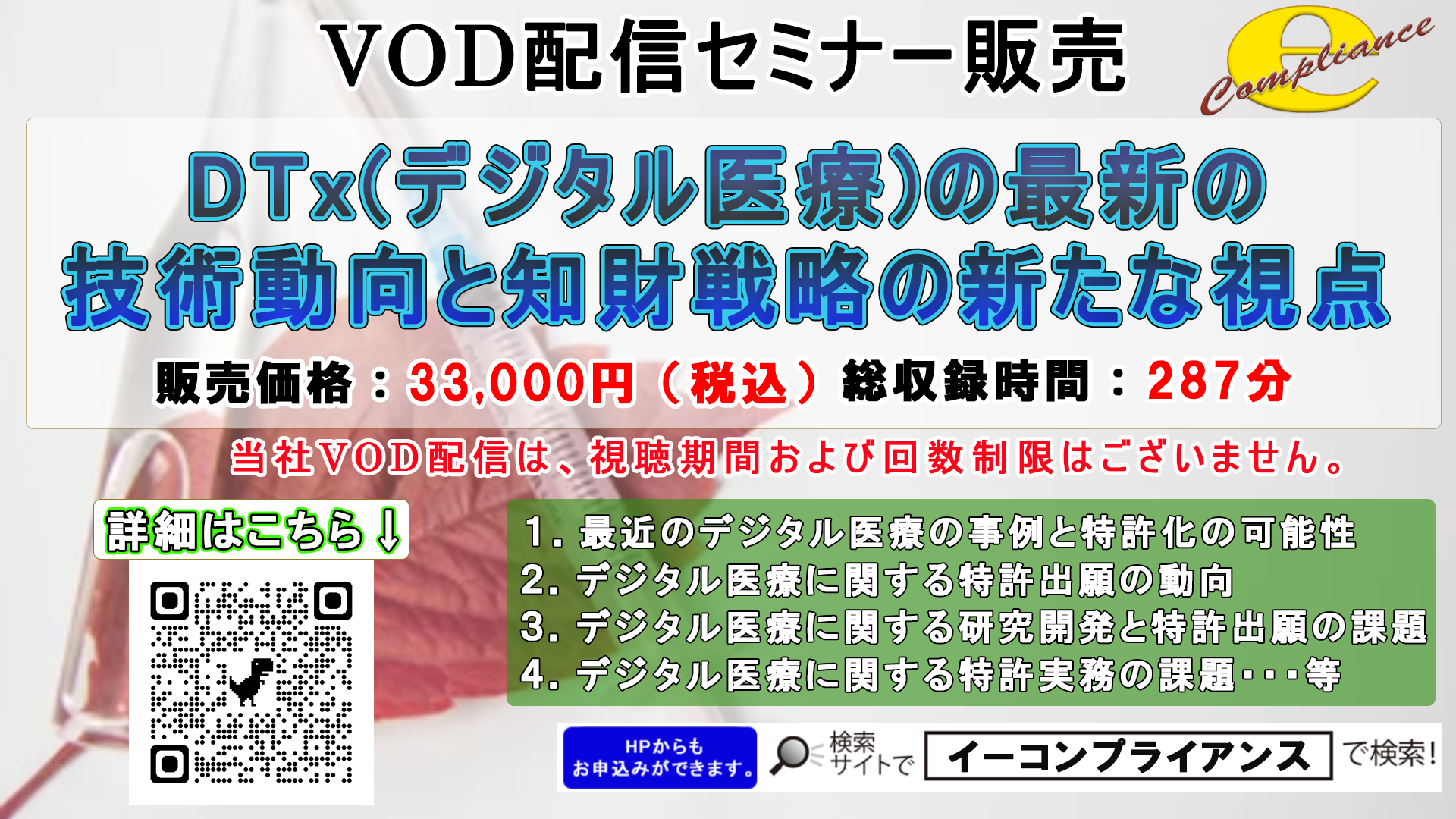 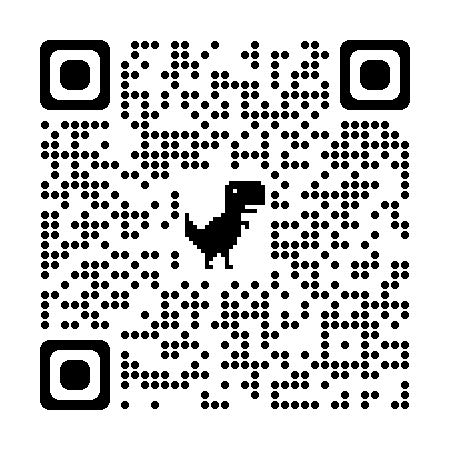 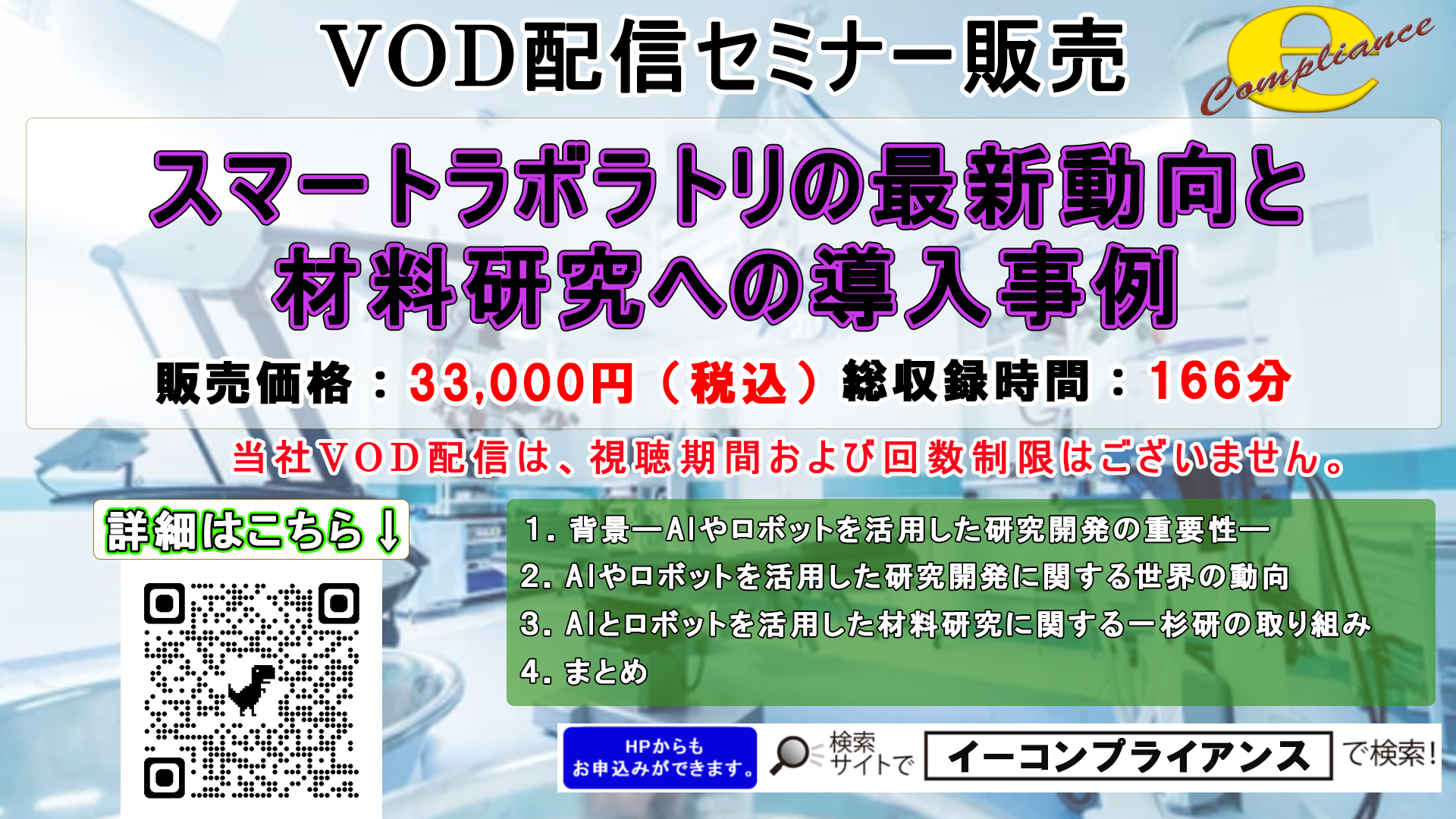 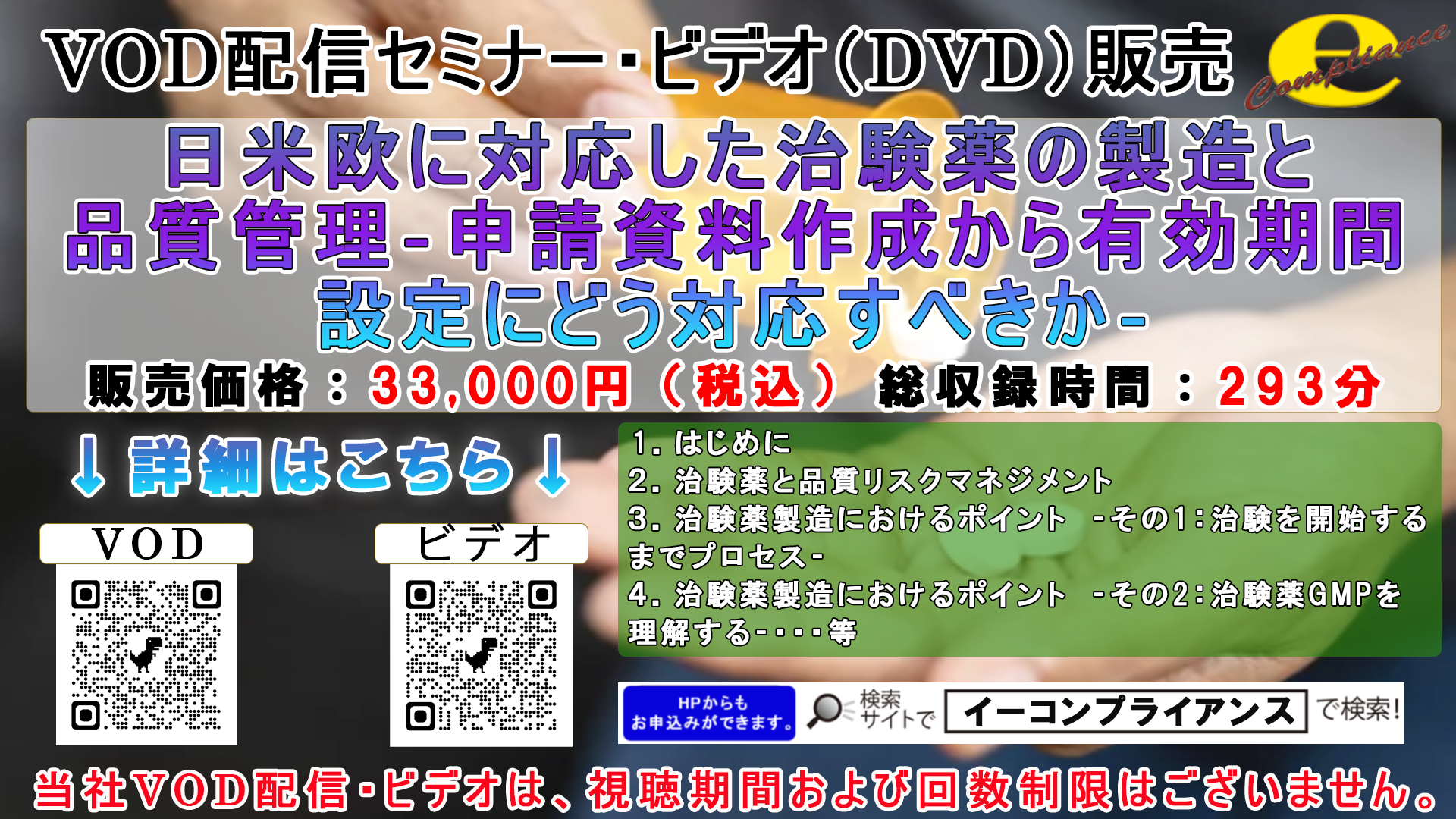 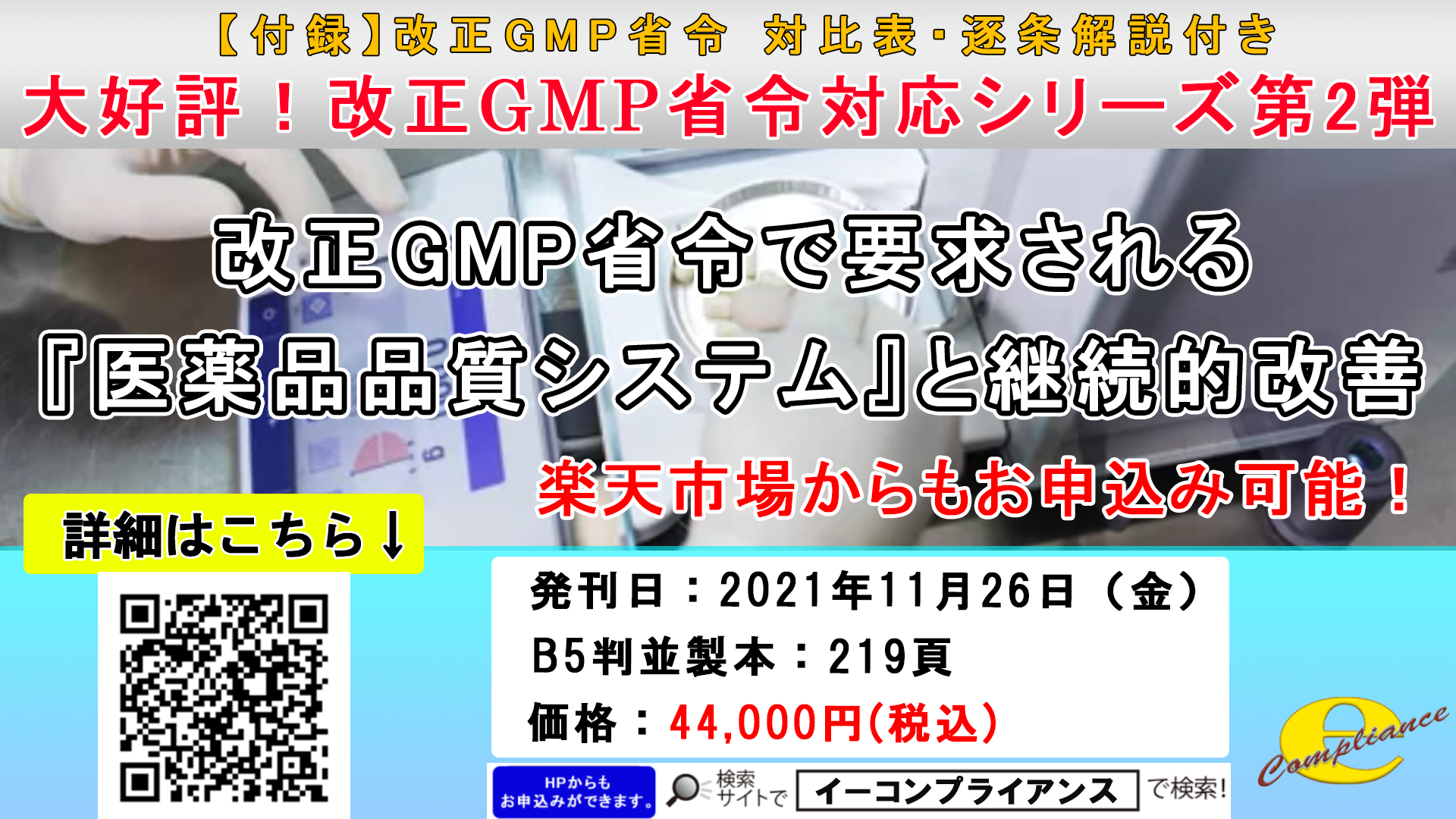 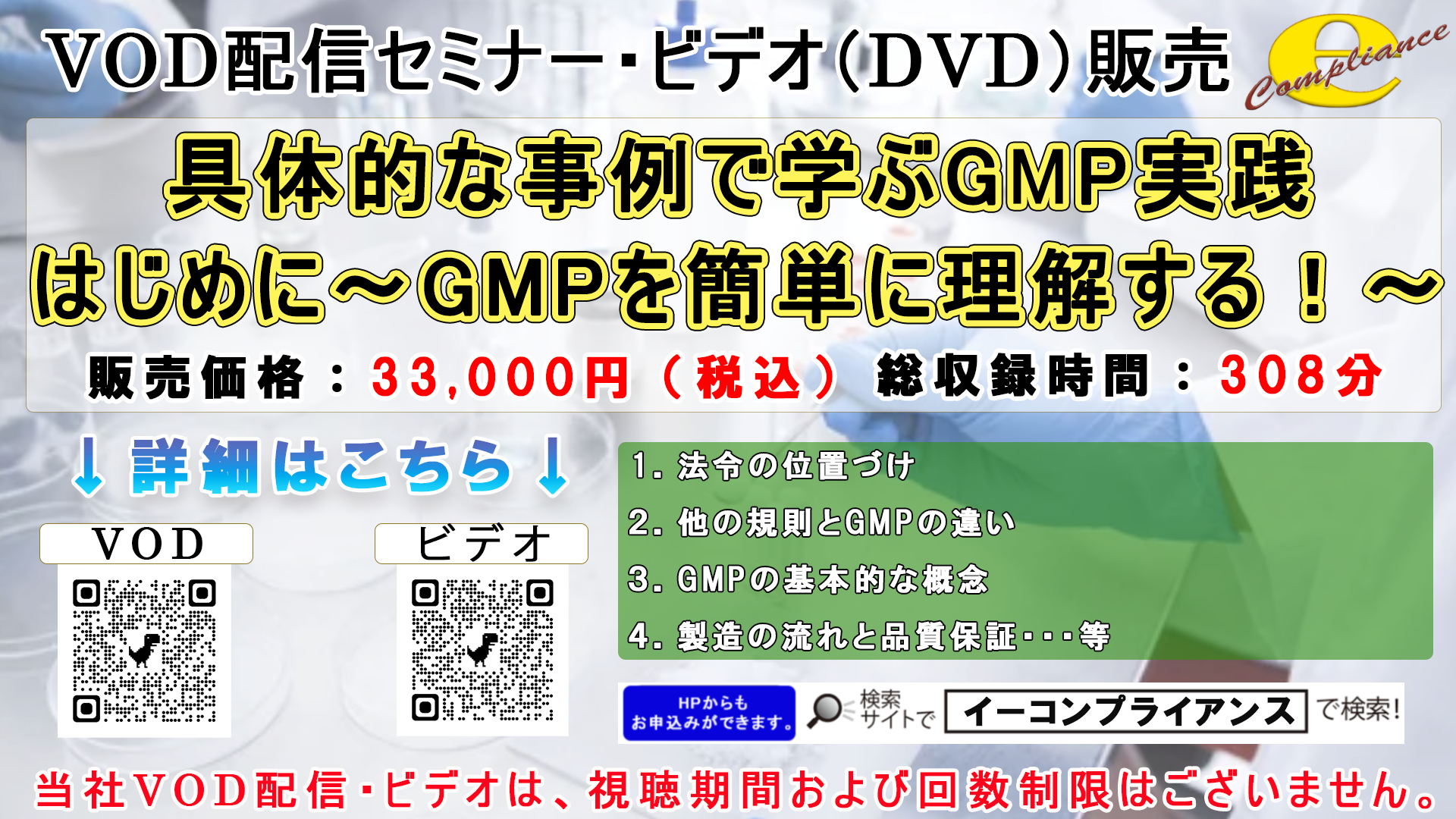 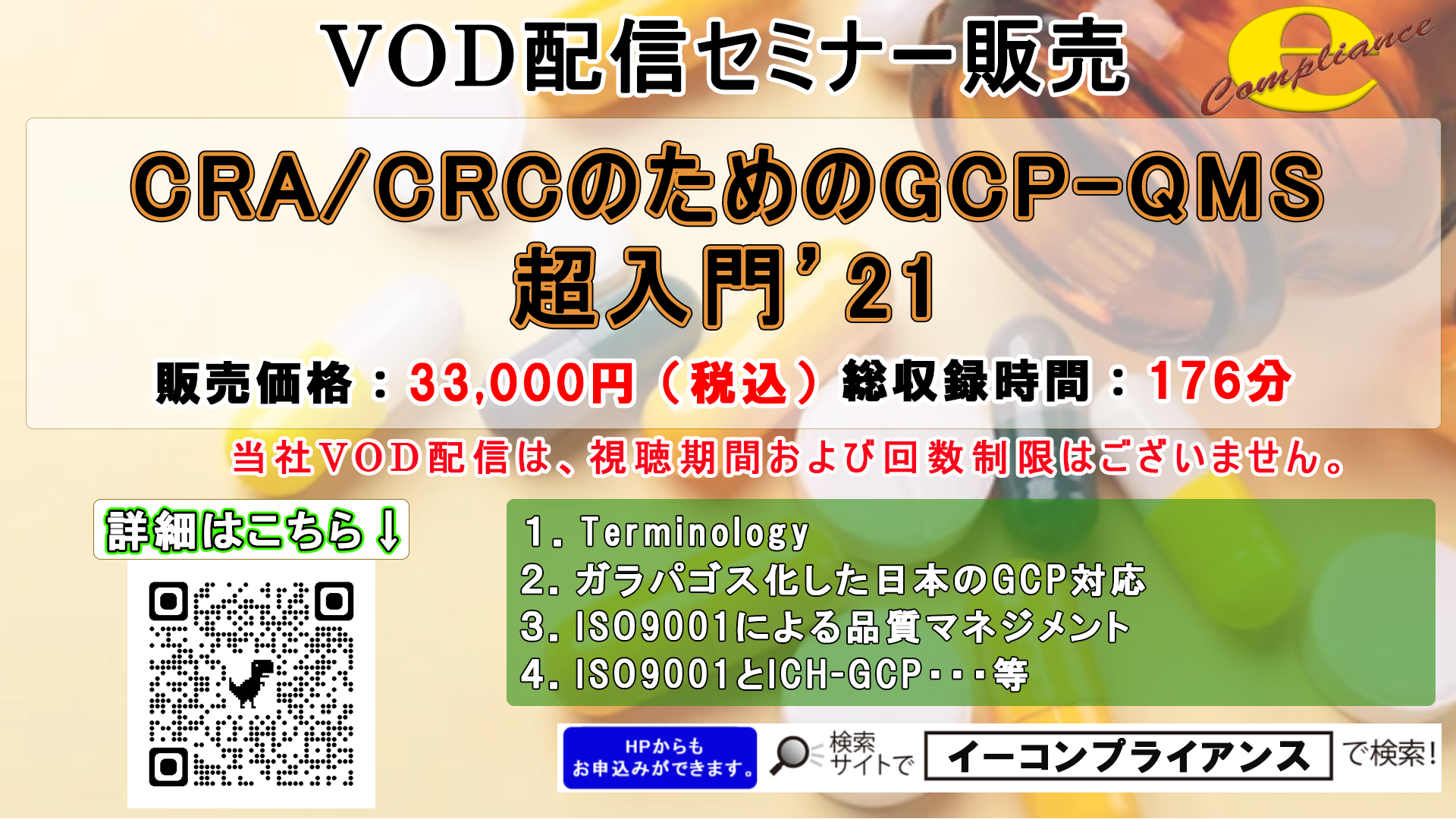 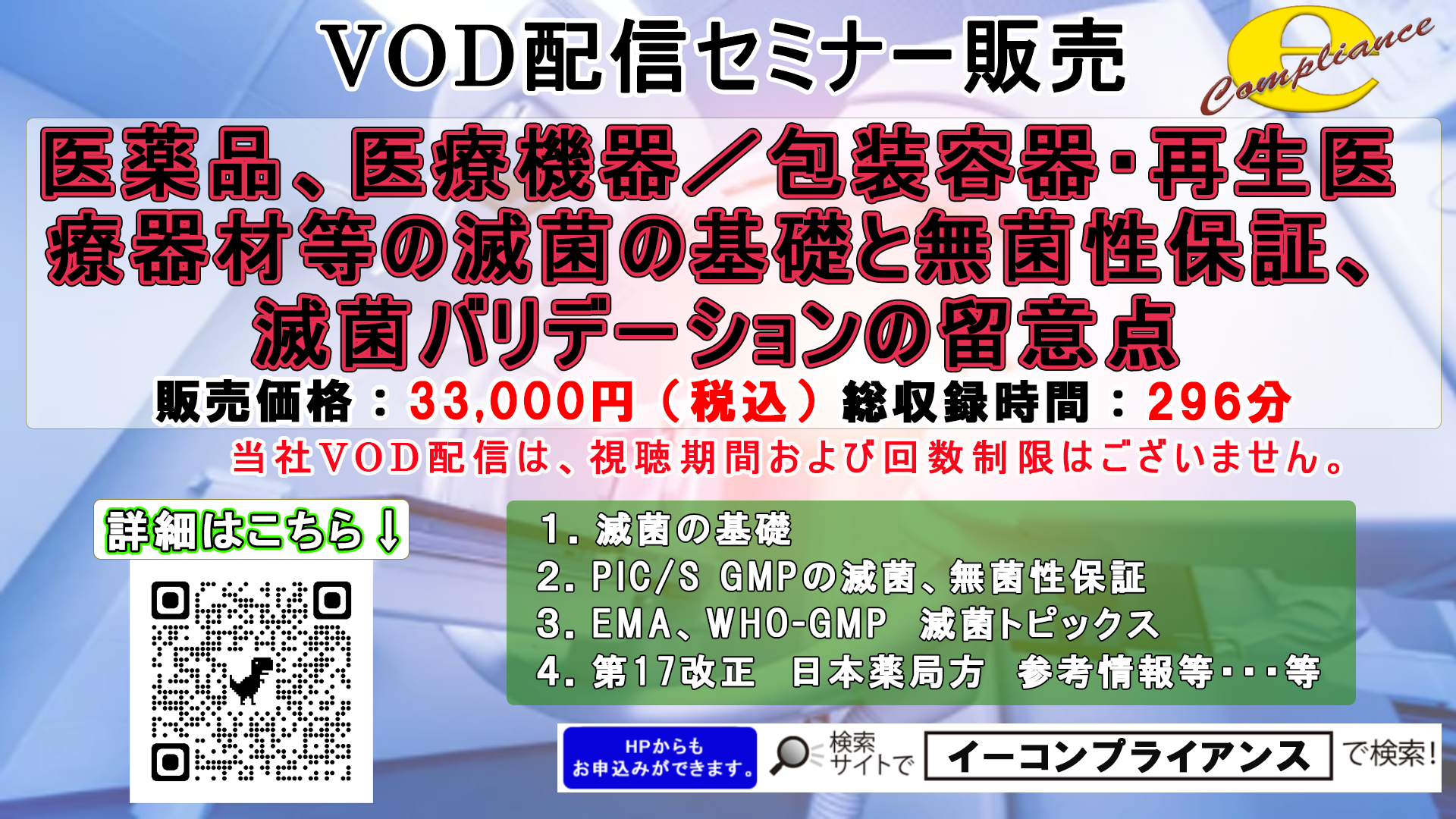 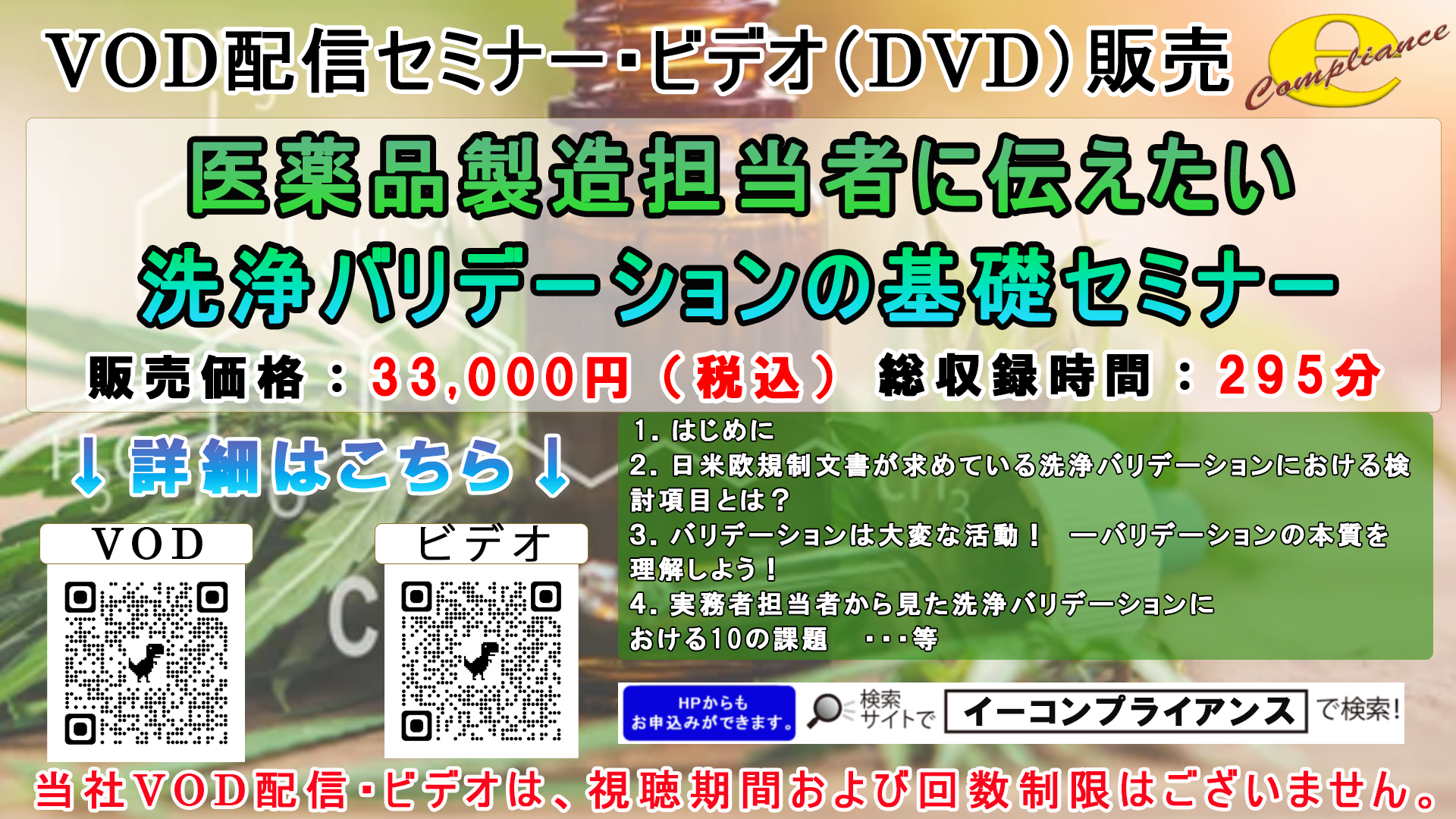 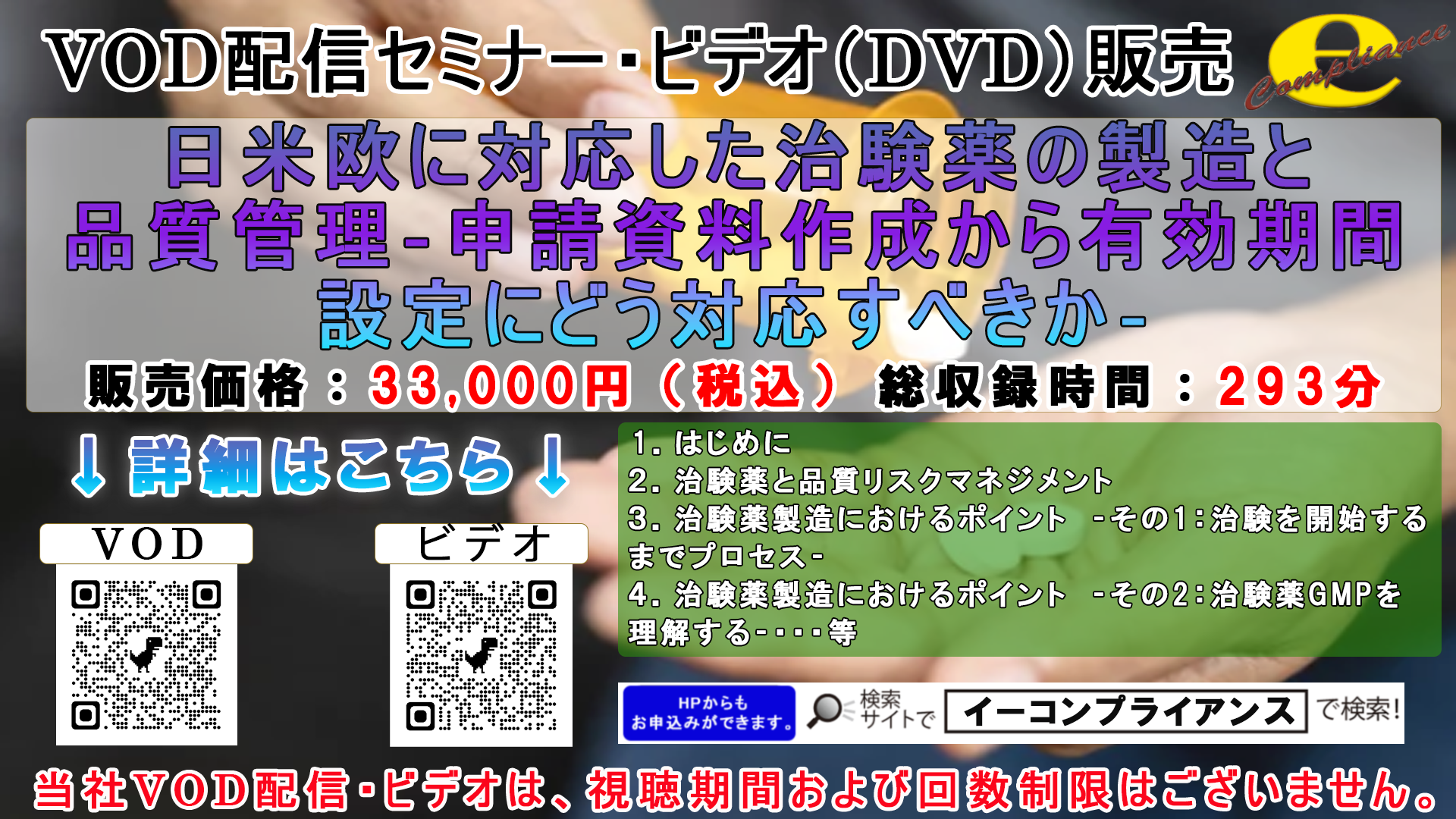 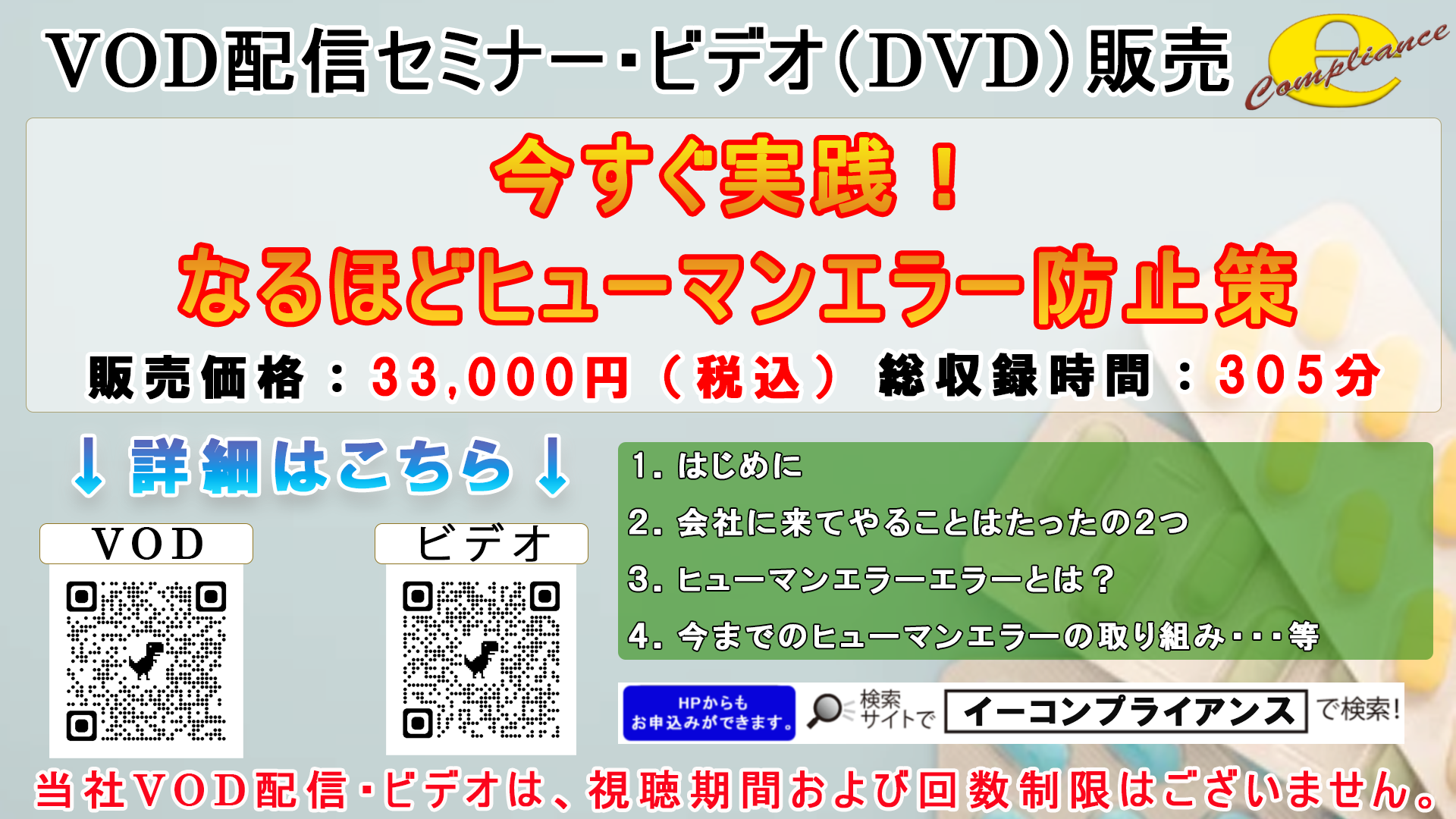 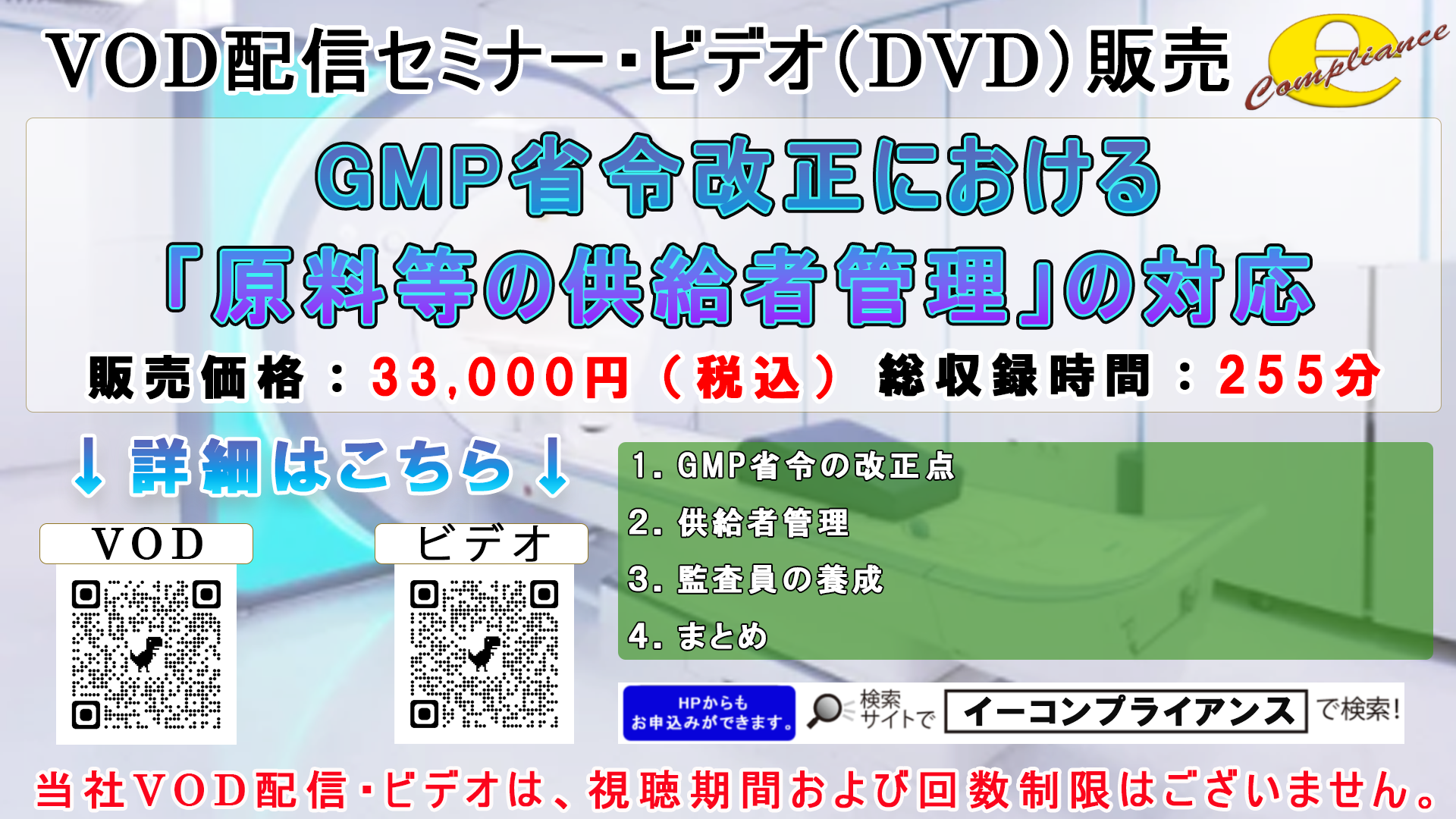 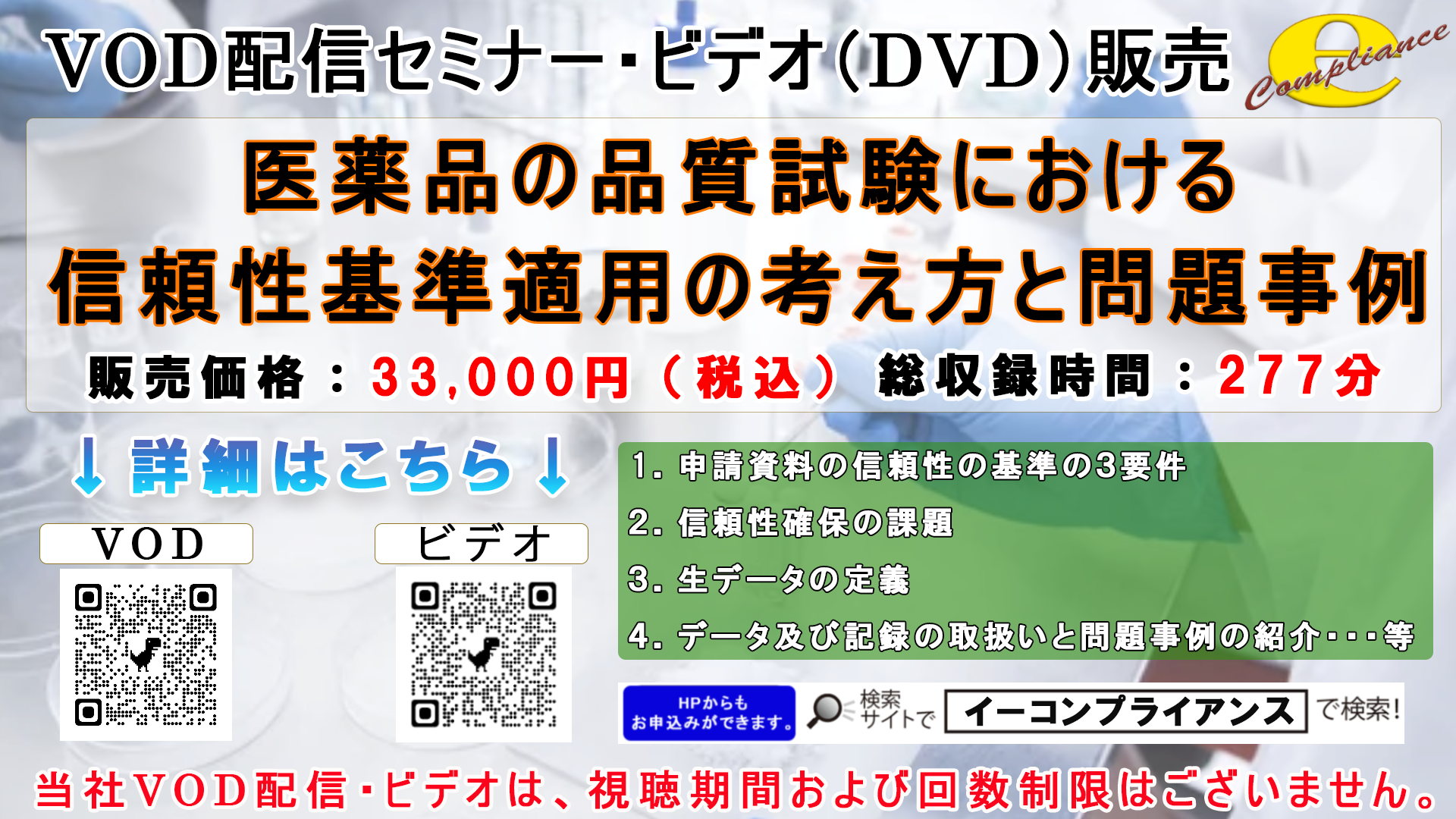